Chronic cough
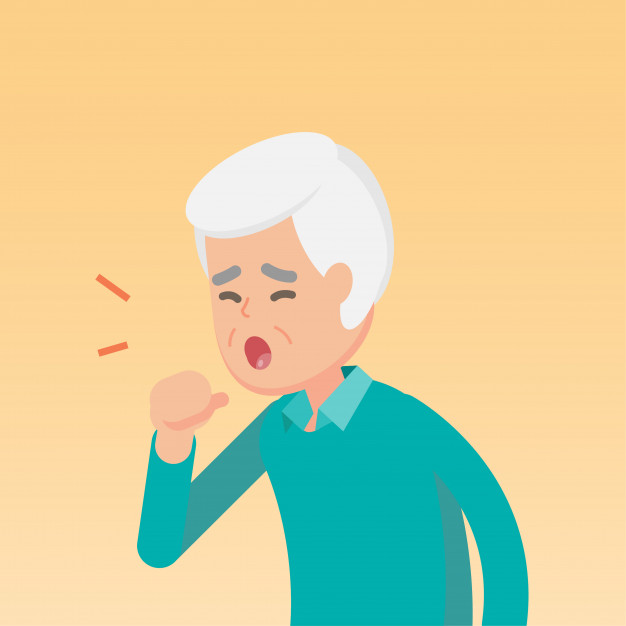 common problem in patients who visit family physicians,  the fifth most common symptom for which patients seek care.

Definition cough that last more than three weeks or more appropriately last more than seven to eight weeks, because it takes seven weeks for bronchial airway hyper-reactivity to return to normal.
Ena’am nawaf
Causes
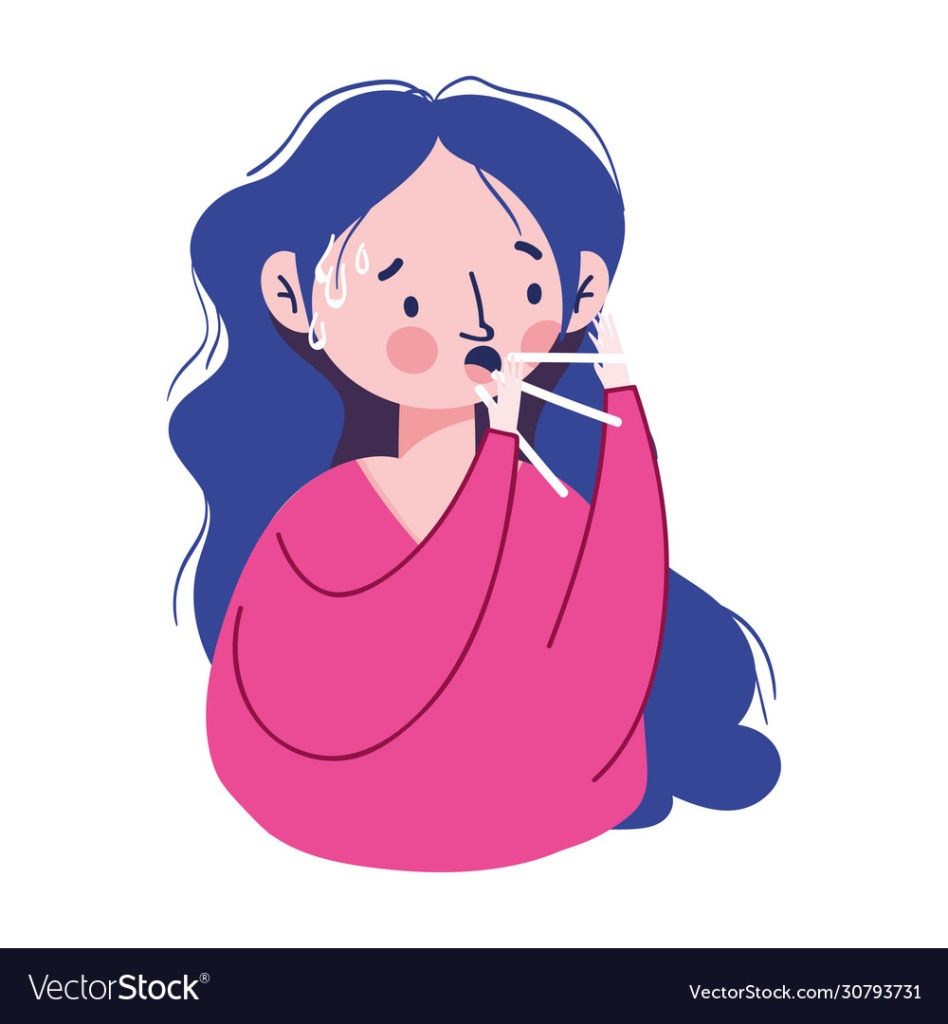 Post-infectious bronchial inflammation
 postnasal drip
 asthma 
 GERD
95%
Note 1 : the vast majority of patients with lung cancer develop cough at some time during the     course of the disease, but isolated chronic cough is an infrequent presentation of occult bronchogenic carcinoma.

Note 2 : From birth to 18 months >> cough-variant asthma or an aberrant innominate artery.
            from 18 months to six years >> cough-variant asthma and sinusitis.
            from six to 16 years >> cough-variant asthma and psychogenic cough.

Note 3 : cough could be caused by more than one cause.
Rare causes
Lung cancer 
Pneumonia & TB
Bronchiectasis
Sarcoidosis
Interstitial lung disease
Occupation induced
Diagnosis
History
The history is useful in diagnosing the cause of cough in 70% of cases.
But still history isn’t sufficient in many cases, as for example post nasal drip signs and symptoms is 100% sensitive but not specific, since they could be identical to those of asthma and GERD. 
Sometimes cough is the only symptom (even in GERD), which makes it harder to depend completely on history.
Cough Characteristics may help in the diagnosis, as paroxysmal, barking, honking, brassy, self-propagating, loose or productive, and nocturnal, postprandial, or occurring with meals, with consumption of milk products or on awakening were studied.
P/E
tests
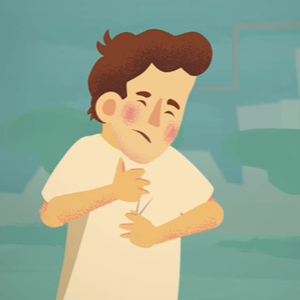 Red flags 
Dyspnia 
Hemoptysis
Chest pain 
Weight loss 
Immunocompression
Long smoking hx 
Sepsis 
Abnormal cardiac or lung signs
Diagnosis
History
P/E
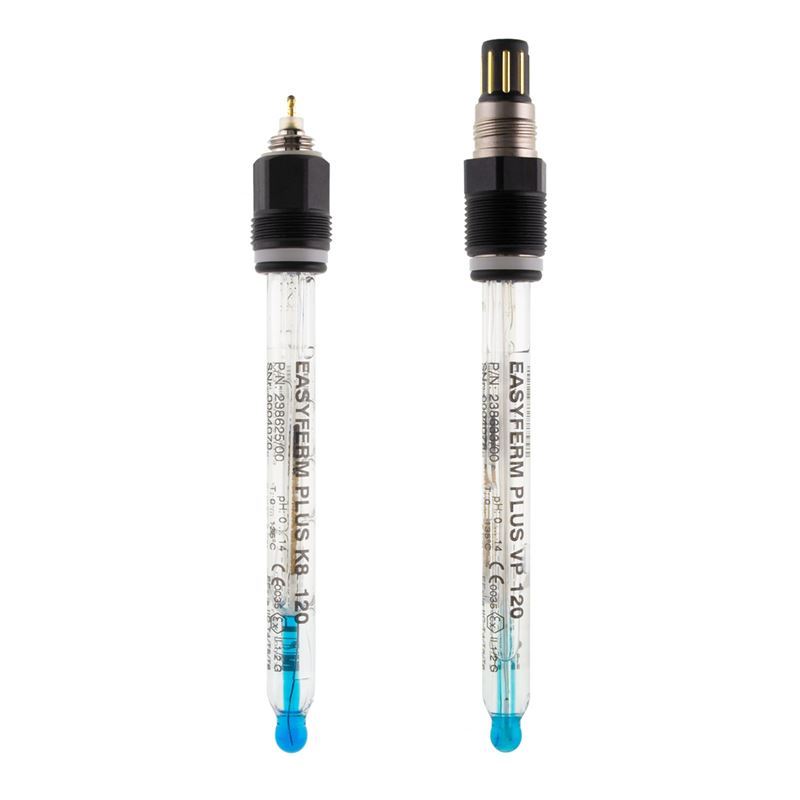 tests
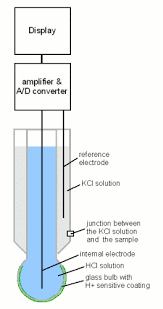 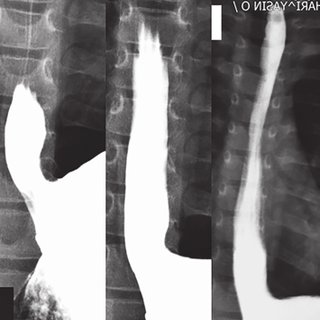 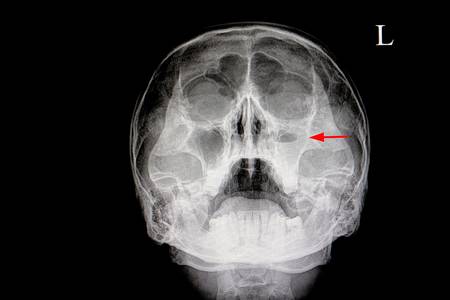 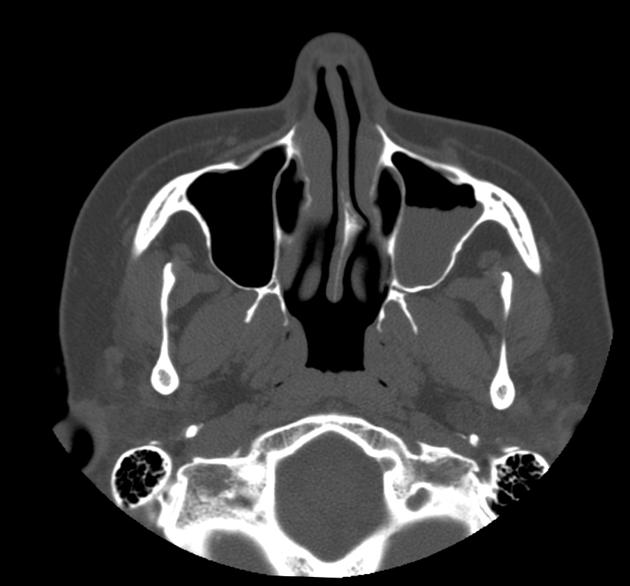 GERD
Sinusitis
Patient A
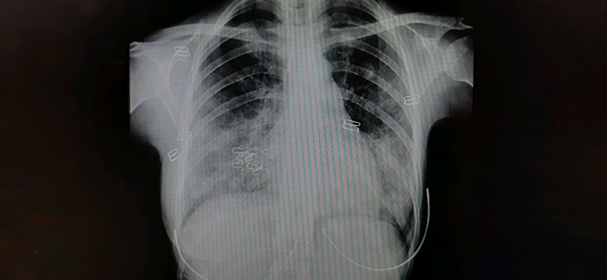 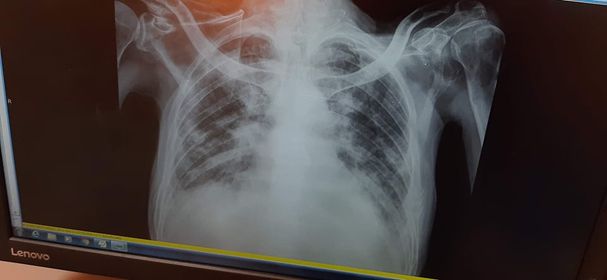 Patient B
Lung mets of colorectal cancer
Bilateral lung pneumonia
Evaluation and treatment of chronic cough in adults
Suha khalid
Step 1
The first step is to obtain a good history and perform a physical examination, with the intent of diagnosing a possible cause of the cough and treating any cause found



 If a diagnosis is suspected or is indicated by the tests and treatment is successful, there is no need to continue the evaluation.
If the history and physical examination do not suggest a cause or if the treatment instituted is not successful
Go to step 2
Step 2
Treat for postnasal drip for 2 weeks


Rhinitis (allergic, perennial nonallergic, postinfectious, environmental irritant and vasomotor):Avoidance of environmental irritants, Intranasal steroid spray, 
, Intranasal ipratropium bromide (Atrovent), for nonresponsive vasomotor rhinitis. 



Sinusitis :  antibiotics, Decongestant nasal spray, Antihistamine-decongestant combination.
If the cough persists after two weeks of treatment for postnasal drip
Go to step 3
Step 3
Add therapy for asthma for 2 weeks :
Bronchodilators, Inhaled corticosteroid
If there is no response to postnasal drip treatment combined with asthma therapy
Go to step 4
Step 4
Add aggressive treatment for gastroesophageal reflux for 2 weeks:

High-protein, low-fat, antireflux diet; eating three meals per day; not eating or drinking two to three hours before lying down except for medications; elevating head of bed, 
Histamine H2-receptor antagonists: cimetidine (Tagamet), ranitidine (Zantac), famotidine (Pepcid), nizatidine (Axid), 
Acid (proton) pump inhibitors: omeprazole (Prilosec), lansoprazole (Prevacid)

Prokinetic agents: cisapride (Propulsid)


it may take several months for GERD to respond to treatment, therapy should be continued in the presence of improvement even if the patient continues to have some symptoms
If the therapeutic trials for these common causes of chronic cough fail
Go to step 5
Note
If the patient responds to therapy, the medications for asthma and postnasal drip should be stopped, sequentially. If symptoms return, the medications are restarted.
Step 5
The patient is evaluated with additional tests :
CT scan of the paranasal sinuses, pulmonary function tests with methacholine challenge, barium swallow, prolonged esophageal pH monitoring, chest x ray , protein derivative skin testing


The average time needed to arrive at a successful treatment varied from 92 to 159 days.
If all of the above diagnostic tests are negative or treatment is unsuccessful, or both, referral to a pulmonary specialist or other appropriate subspecialist (step 6) is in order.
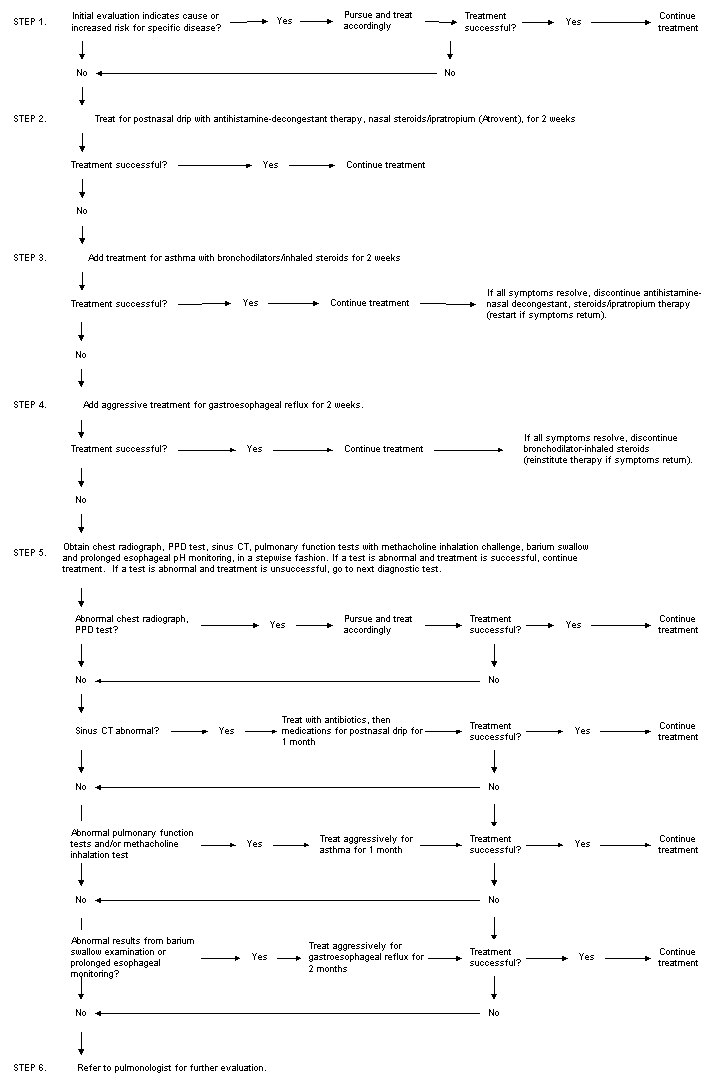 Key takeaway points
The most common causes of chronic cough is post-infectious Bronchial inflammation, postnasal drip, asthma and GERD.
 Patient presenting with cough should have if either the cause is chronic or associated with red flags or serious pathology.
If serious pathology is felt to be unlikely, empirical treatment of the most probable diagnosis is the acceptable alternative.
Thank you !